On Virtual Grey-Box Obfuscation for General Circuits
Nir Bitansky 
Ran Canetti
Yael Tauman-Kalai 
Omer Paneth
Program Obfuscation
Program
Obfuscation
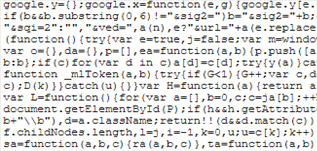 Obfuscated program
Private Key to Public Key
Obfuscation
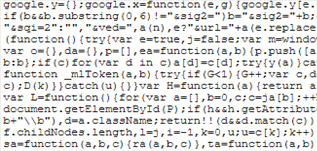 Public Key
Virtual Black-Box (VBB)
[Hada 00, Barak-Goldreich-Impagliazzo-Rudich-Sahai-Vadhan-Yang 01]
Impossibility Results for VBB
Impossible for some functions.[Barak-Goldreich-Impagliazzo-Rudich-Sahai-Vadhan-Yang 01]
 
Impossible for all pseudo-entropic functions w.r.t auxiliary input (assuming IO).[Goldwasser-Kalai 05, Bitansky-Canetti-Cohn-Goldwasser-Kalai-P-Rosen 14]
Indistinguishability Obfuscation (IO)
[Barak-Goldreich-Impagliazzo-Rudich-Sahai-Vadhan-Yang 01]
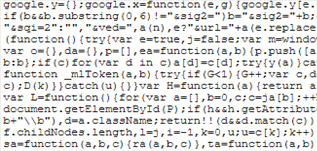 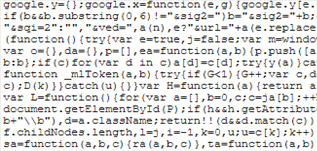 History
2000-2013:
No general solution.

Obfuscation for simple functions:
[C97,W05,CD08,CRV10,BC10,BR13]
2013:
Candidate obfuscation for all circuits 
[Garg-Gentry-Halevi-Raykova-Sahai-Waters 13]
What is the security 
of the candidate obfuscator?
Assumption: the [GGHRSW13] obfuscator is IO
Many recent applications:

[Garg-Gentry-Halevi-Raykova-Sahai-Waters 13, Sahai-Waters 13, Hohenberger-Sahai-Waters 13, Garg-Gentry-Halevi-Raykova 13, Bitansky-Canetti-P-Rosen 13, Boneh-Zhandry 13, Brzuska-Farshim-Mittelbach 14, Bitansky-P 14, Ramchen-Waters 14]


Better assumption: 

Semantically-secure graded encodings[Pass-Seth-Telang 13]

Multilinear subgroup elimination assumption[Gentry-Lewko-Sahai-Waters 14]
What about other applications?

Example: point function
Can we get more then IO?

Today: virtual grey-box
Simulation Definition for IO
[Bitansky-Canetti 10]
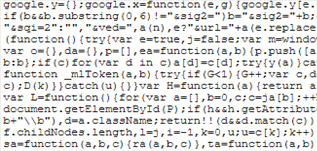 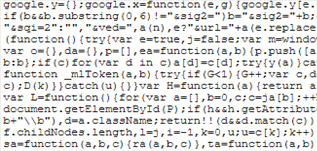 Weak VBB:
Computationally unbounded
Virtual black-box:Simulator is bounded
polynomial numberof oracle queries
[Bitansky-Canetti 10] 
Virtual grey-box (VGB):Simulator is semi-bounded
unboundedcomputation
Indistinguishability:
Simulator is unbounded
Virtual black-box:Simulator is bounded
meaningful
Pseudo-random functions
Not meaningful
[Bitansky-Canetti 10] 
Virtual grey-box (VGB):Simulator is semi-bounded
meaningful
Point functions
Not meaningful
Indistinguishability:
Simulator is unbounded
Assume the [GGHRSW13] obfuscation is VGB.
Or better yet, prove it!
Results
Semantically secure 
graded encoding
IO
[Pass-Seth-Telang 13]
Semantically secure* 
graded encoding
Semantically secure* 
graded encoding
Results
Semantically secure 
graded encoding
IO
[Pass-Seth-Telang 13]
Semantically secure* 
mutlilinear jigsaw puzzles
Semantically secure* 
mutlilinear jigsaw puzzles
VGB for all circuits
Results
Semantically secure 
graded encoding
IO
[Pass-Seth-Telang 13]
Semantically secure* 
mutlilinear jigsaw puzzles
Semantically secure* 
mutlilinear jigsaw puzzles
VGB
Semantically secure 
mutlilinear jigsaw puzzles
VBB for new families
New Feasibility Results For VBB
Existing VBB results:
Point functions [Canetti 97, Wee 05]
Constant-size set functions [Bitansky-Canetti 10]
Constant-dimension hyperplanes [Canetti-Rothblum-Varia 10]

New results:
Fuzzy point functions (Hamming balls)
Constant-dimension linear subspaces
Conjunctions (worst-case)
Unified proof for all existing VBB results.
Results
Semantically secure 
graded encoding
IO
[Pass-Seth-Telang 13]
Semantically secure*
graded encoding
Semantically secure* 
mutlilinear jigsaw puzzles
VGB
Semantically secure 
mutlilinear jigsaw puzzles
VBB for new families
Indistinguishability
Simulation
IND-secure encryption
SIM-secure encryption
[Goldwasser-Micali 82]
Witness indistinguishable proofs
Zero-knowledge proofs
[Feige-Lapidot-Shamir 99]
IND-secure functional encryption
SIM-secure functional encryption
[De Caro-Iovino-Jain-O'Neill-P-Persiano 13]
Indistinguishability obfuscation
Obf. w. Unbounded simulation
[Bitansky-Canetti 10]
?
VGB obfuscation
This work
Strong indistinguishability obfuscation
Virtual grey-box obfuscation
Indistinguishability Obfuscation
Strong Indistinguishability Obfuscation
VGB from Semantic Security
Semantically-secure graded encoding*
The Equivalence.
Strong indistinguishability obfuscation
Virtual grey-box obfuscation
The Equivalence.
Strong indistinguishability obfuscation
Virtual grey-box obfuscation
High-Level Simulation Strategy
High-Level Simulation Strategy
High-Level Simulation Strategy
High-Level Simulation Strategy
High-Level Simulation Strategy
High-Level Simulation Strategy
Extract a information about C from the adversary
First Step: Concentrated Functions
Starting Point
The Concentrated Family
There is no splitting input to query
Warm Up: Point Functions [Canetti 97]
Main Step: General Concentrated Functions
Two sources of inefficiency
Summary
Thanks!